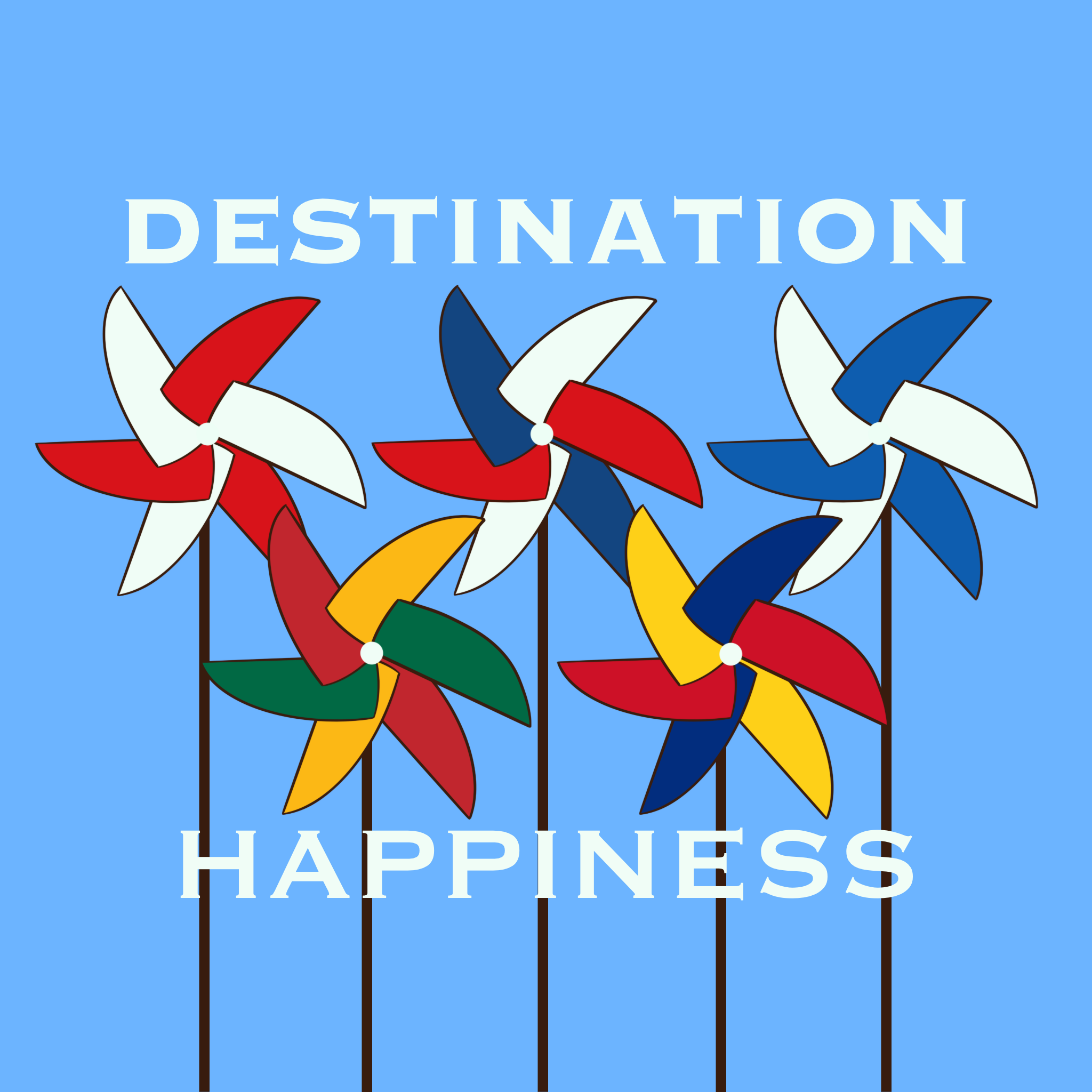 A Book exhibitionA Psychological journey. Stress. Tension. Anxiety.
Library resources at Jeronimas ralys gymnasium, jonava
2021
Let‘s start the journey...
„How to overcome depression“			by serafino falvo
„A Very sensitive person“		by Elaine n. aron
„ Anxiety“		by finn skarderud
„Conflicts- how to deal with them?“		by vytas stoškus
„The basics of positive thinking by Napoleon Hill“Napoleon hill and michael j.ritt, jr.
„Many different faces“			by virginia satir
„The main faces of fear“			by eritz riemann
„How to overcome sadness“by Hilary Boyd
„When children are grieving“by john w. James- russell friedman
„The lessons of life“		by richard templar